Lecture PowerPoint (PPT)Vendor Notes
Slides 1 – 3 are for internal use only
Slides 4 – 15 are Pearson approved template slides

Updated: October 2020
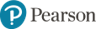 Lecture PPT Template & Guidelines
The USHE and Math Stats PPT templates have been joined into one standardized template.
PPT guidelines have been moved to the new Pearson PPT guidance website.
Using Pearson’s accessible PPT template does not guarantee accessibility. Once the deck has been created, both automated AND manual checks must be done to ensure accessibility standards have been met.
You must use Pearson branded accessible PPT template. This will decrease accessibility issues, save time and money when creating PPTs.
If you have questions, please contact AnnMarie Short.
Helpful Tips
Slide 4  (Book title) should be the first slide in each deck.
Slide 5 (Learning Objectives) should be the second slide in each deck, if applicable.
Slides 6 – 13 can be used at the discretion of the PPT creator.
Slide 14 (Copyright) should be the last slide of every deck.
Slide 15 (Appendix) is optional.
Content placeholder boxes can be resized vertically and horizontally to fit content specific and design needs.
If you place information in the Notes Pane or implement any accessibility workarounds, these should be noted in the Properties section of each deck. (File > Info > Properties > Advanced Properties > Summary > Comments)
Book title
Add edition here
Add cover image
Chapter #
Chapter Name
Copyright © 2021, 2018, 2015 Pearson Education, Inc. All Rights Reserved
Learning Objectives
1.1 Lorem ipsum dolor sit amet, consectetuer adipiscing elit.
1.2 Maecenas porttitor congue massa. Fusce posuere, magna sed pulvinar ultricies.
1.3 Purus lectus malesuada libero, sit amet commodo magna eros quis urna.
1.4 Nunc viverra imperdiet enim. Fusce est. Vivamus a tellus.
1.5 Pellentesque habitant morbi tristique senectus et netus et malesuada fames.
1.6 Lorem ipsum dolor sit amet, consectetuer adipiscing elit.
1.7 Maecenas porttitor congue massa. Fusce posuere, magna sed pulvinar ultricies.
Title and 1 Content Layout Box
Title and 2 Content Layout Boxes
Title and 3 Content Layout Boxes
Title and 4 Content Layout Boxes
Figure with Caption Box
Caption goes here or in the Notes Pane
Figure with 1 Content Box and Caption Box
Title and 1 image with labels
Title and 2 images with labels
Copyright
This work is protected by United States copyright laws and is provided solely for the use of instructors in teaching their courses and assessing student learning. Dissemination or sale of any part of this work (including on the World Wide Web) will destroy the integrity of the work and is not permitted. The work and materials from it should never be made available to students except by instructors using the accompanying text in their classes. All recipients of this work are expected to abide by these restrictions and to honor the intended pedagogical purposes and the needs of other instructors who rely on these materials.
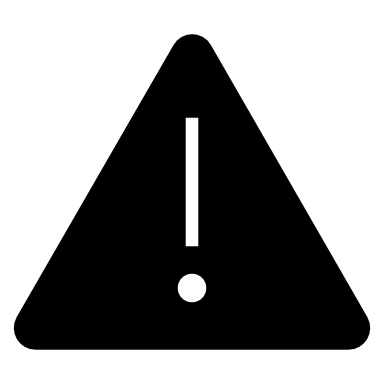 Appendix A
Place text for long description here. Make sure there is a link on the original slide for the user to “jump” to the appendix and a return to the presentation link so they can pick up from the original slide.
Return to presentation